Provence-Alpes-Côte d’azur 2024
Webinaire Transport – Logistique à destination des SIAE
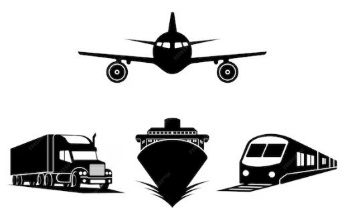 Provence-alpes-côte d’azur
30 avril 25
ELEMENTS DE CONTEXTE
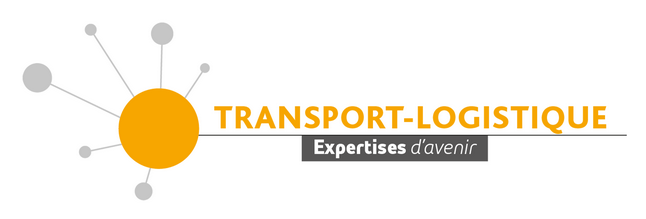 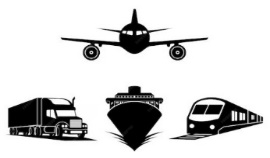 L' Emploi & le secteur du Transport – Logistique en région 4ème T 2024
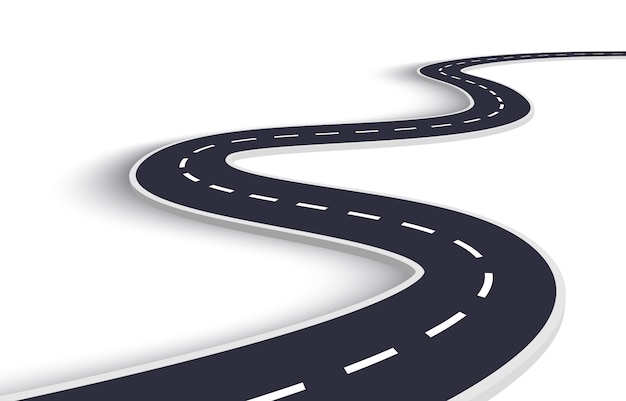 105 780 Salariés + 0,4% sur un an 
7% du poids régional
42 200 demandeurs d'emploi – 13,5% sur un an
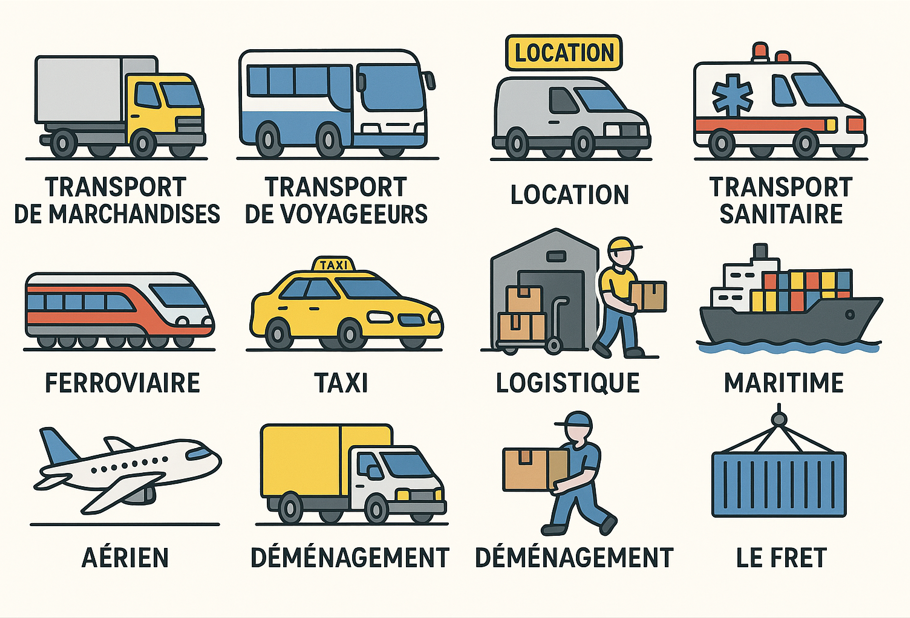 6 080 établissements
 + 0,6% sur un an
73 450  DPAE ​
3,1% sur un an 

9 920 Offres d'emploi 
5 000 à ce jour
8 540 entrées en formation
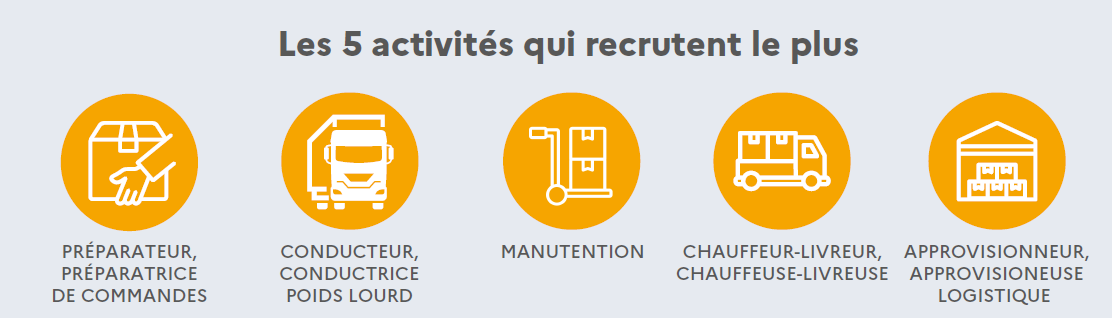 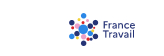 Nos coopérations partenariales
Conventions signées en région
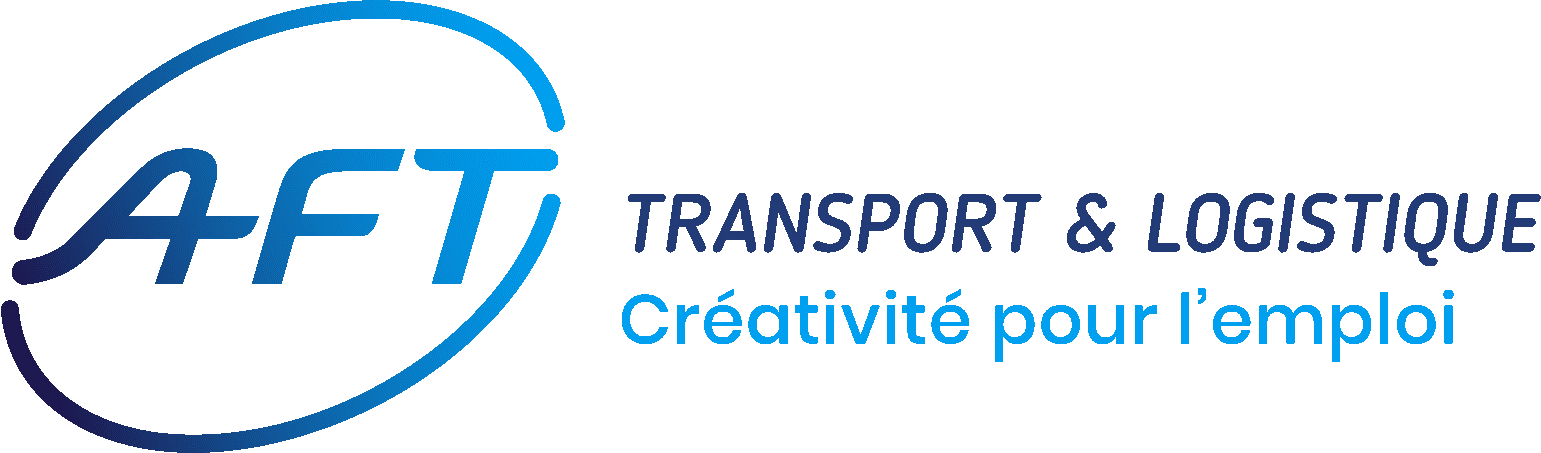 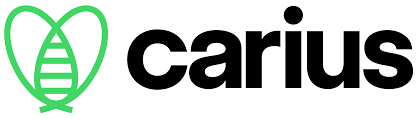 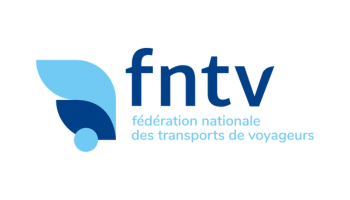 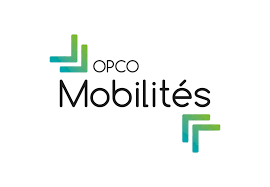 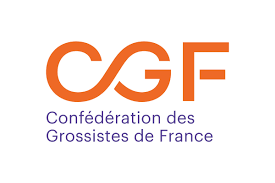 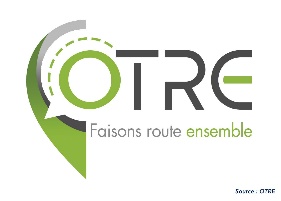 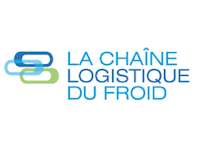 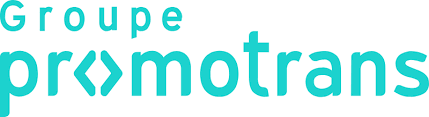 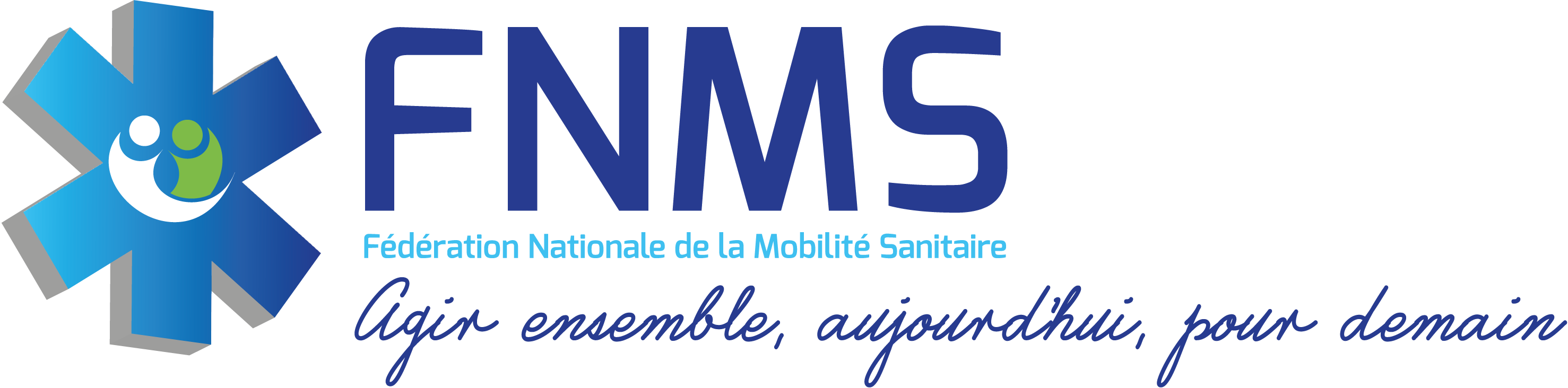 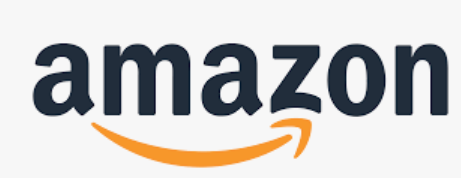 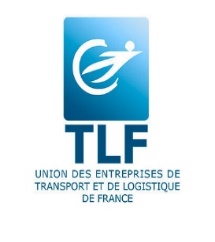 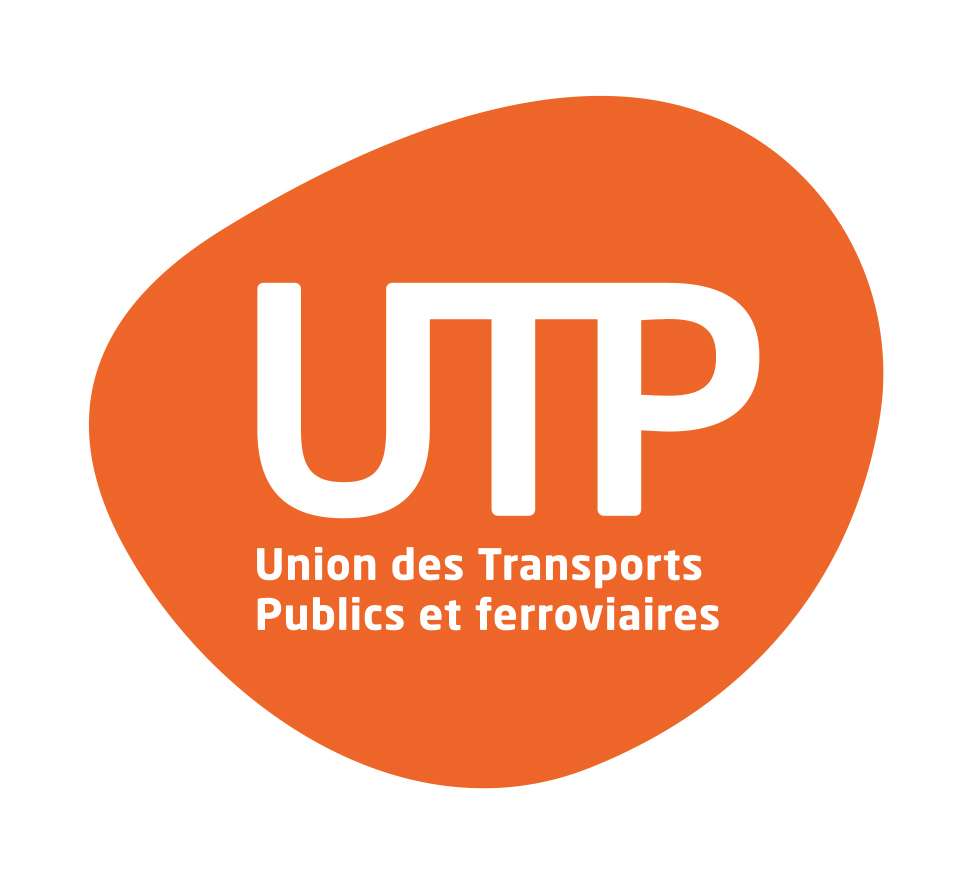 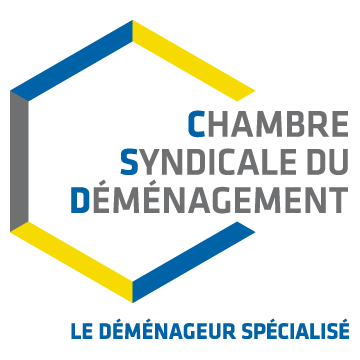 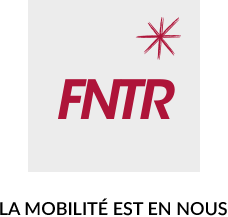 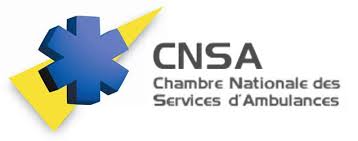 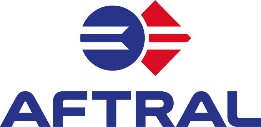 1 019 Événements dans le transport Logistique sur 2024  
20 620 Visiteurs inscrits sur #MesEvenementsEmploi
165 évènements à ce jour, du 30 avril au 20 juin 25 ​
Des exemples sur le 1er trimestre 2025  : 

Avec IKEA : évènement autour du sport , avec l' équipe de basket de Provence 

1er village des métiers organisé par l' AFT  

RTM sur les Bouches du Rhône:  réunions d' informations régulières , formation par à la POE, 

RESALP (Briançon)  recrutement par une MRS, méthode de recrutement par simulation +  POE (sélectionnés)

 AFTRAL (Nice centre) : atelier coaching pour contrat en alternance
Part des objectifs associés aux évènements validés
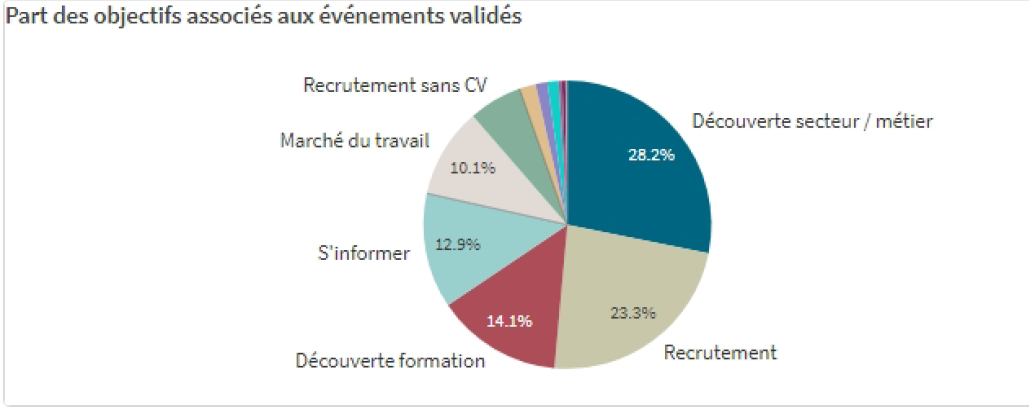 https://mesevenementsemploi.francetravail.fr/mes-evenements-emploi/
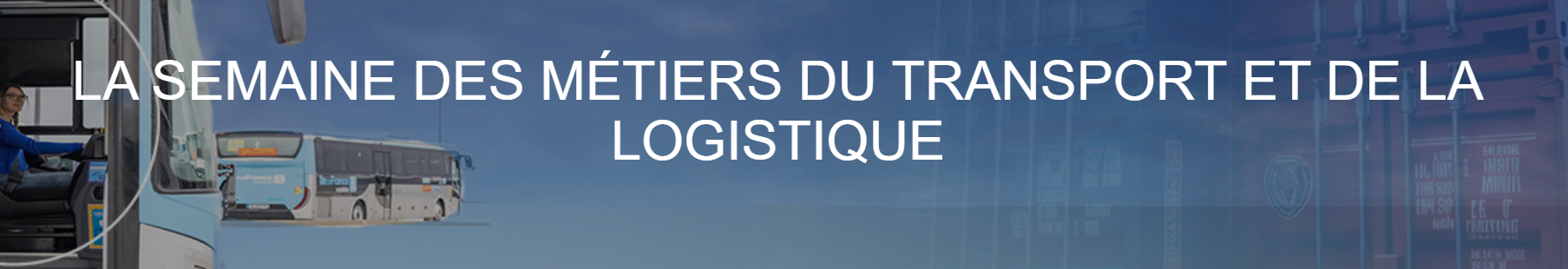 Du 16 au 20 juin 2025
Avec nos partenaires sur l' ensemble des territoires:

Job dating 

Visites entreprise

Recruter autrement " Sans CV" :Tests sur les habiletés et les appétences pour le secteur
         Ateliers de Détection de potentiel 
         MRS – Méthode de recrutement par simulation 
         Recrutement immersif 

Une place à l' emploi :dispositif évènementiel qui permet de s’installer au cœur de l’écosystème local avec pour objectif de trouver la solution pour chacun en allant au-devant des publics les plus éloignés de l’emploi. Lundi 16 mai Parvis Mucem de 13h à 17h  

Réunions d' information sur les formations dans ce secteur
5